Радіомоніторинг та КРЧР засобами на основі SDR-технології
SDR - приймач
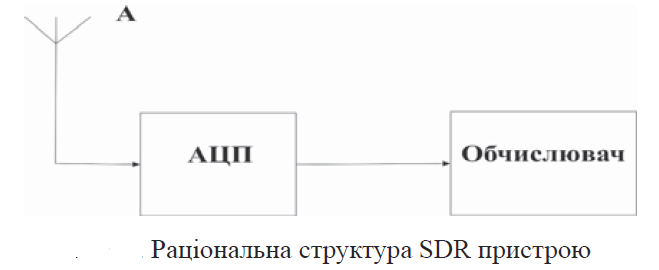 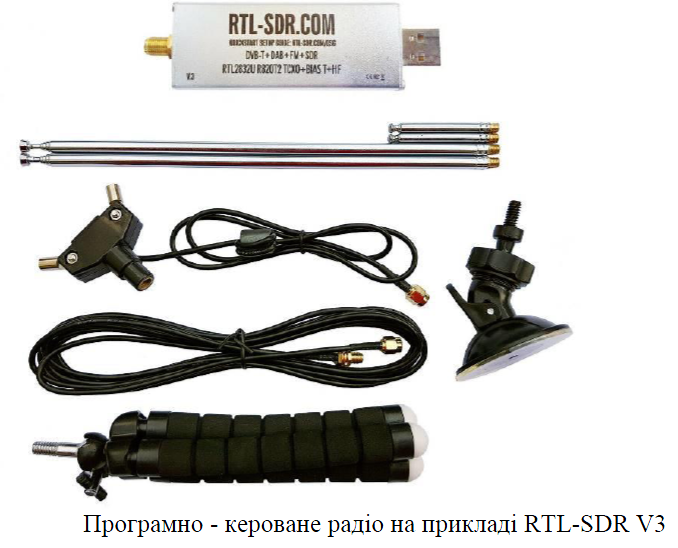 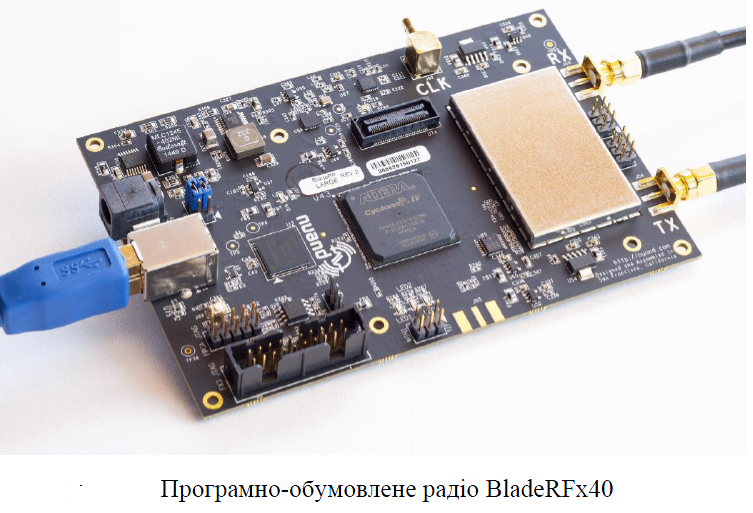 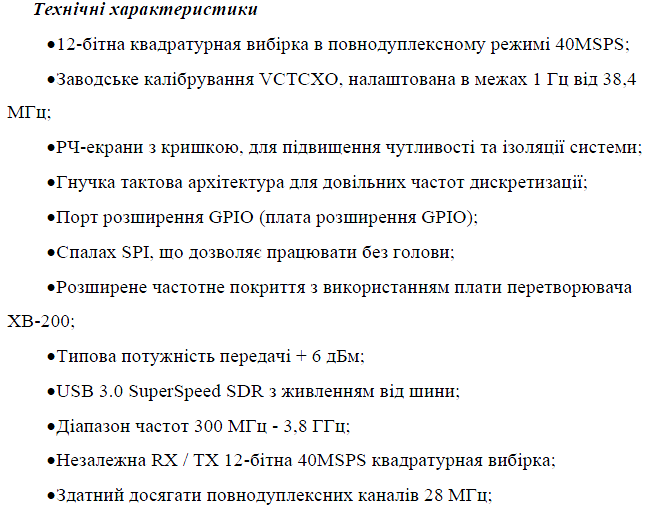 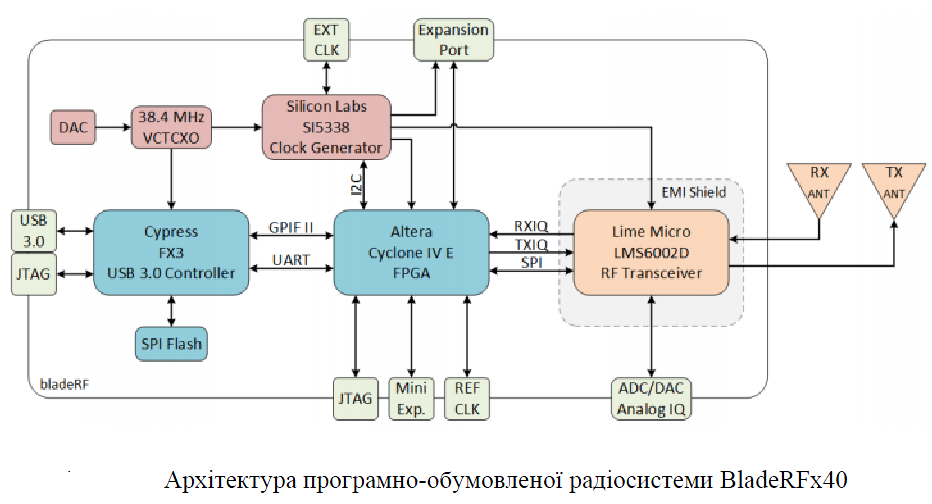 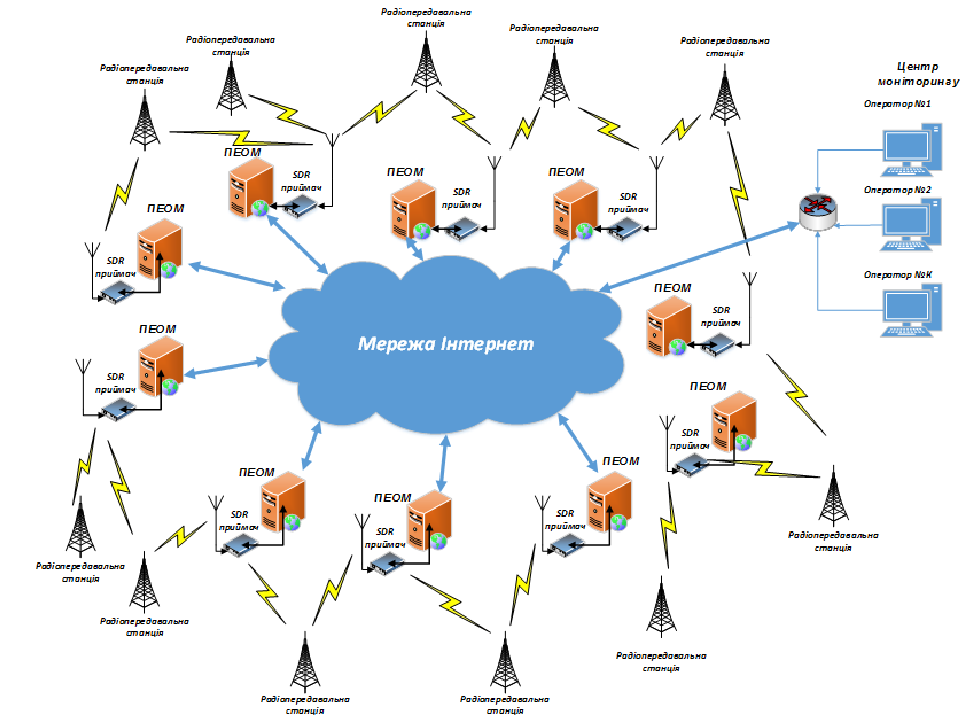 Посилання на Online SDR приймачі
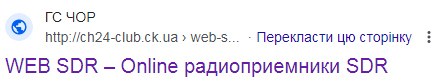 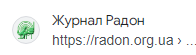 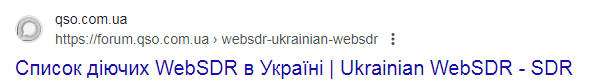 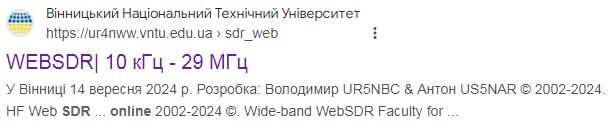 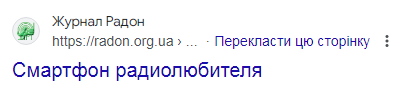 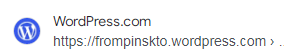 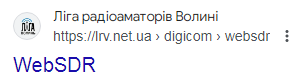